External dimension of the EEP – III. part
16.4.2014
EU – Russia Energy Relations– A short historical overview
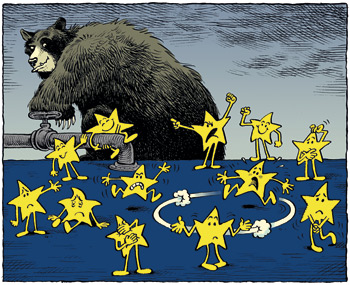 Legal basis for EU – Rusia energy cooperation
Partnership and Co-operation Agreement (PCA)
 Energy Charter Treaty  (ECT)
 Partnership for Modernisation
 Energy dialogue divided into three thematic groups
 EU acquis communautaire
Approaches of the EU member states towards Russia
Is energy the most important factor?
 Mark Leonard & Nicu Popescu (A Power Audit of EU-Russia Relations):
„Trojan horses“ (Cyprus, Greece) 
„Strategic Partners“ (France, Germany, Italy, Spain)
„Friendly Pragmatists“ (Austria, Belgium, Bulgaria, Finland, Hungary, Luxembourg, Malta, Portugal, Slovakia and Slovenia)
„Frosty Pragmatists’“ (Czech Republic, Denmark, Estonia, Ireland, Latvia, the Netherlands, Romania, Sweden and the United Kingdom) 
„New Cold Warriors“ (Lithuania, Poland)
The Problematic Russian activities in the EU
Russian Companies vs EU Companies
 Mažeikių Nafta (ORLEN Lietuva ) case
 MOL case
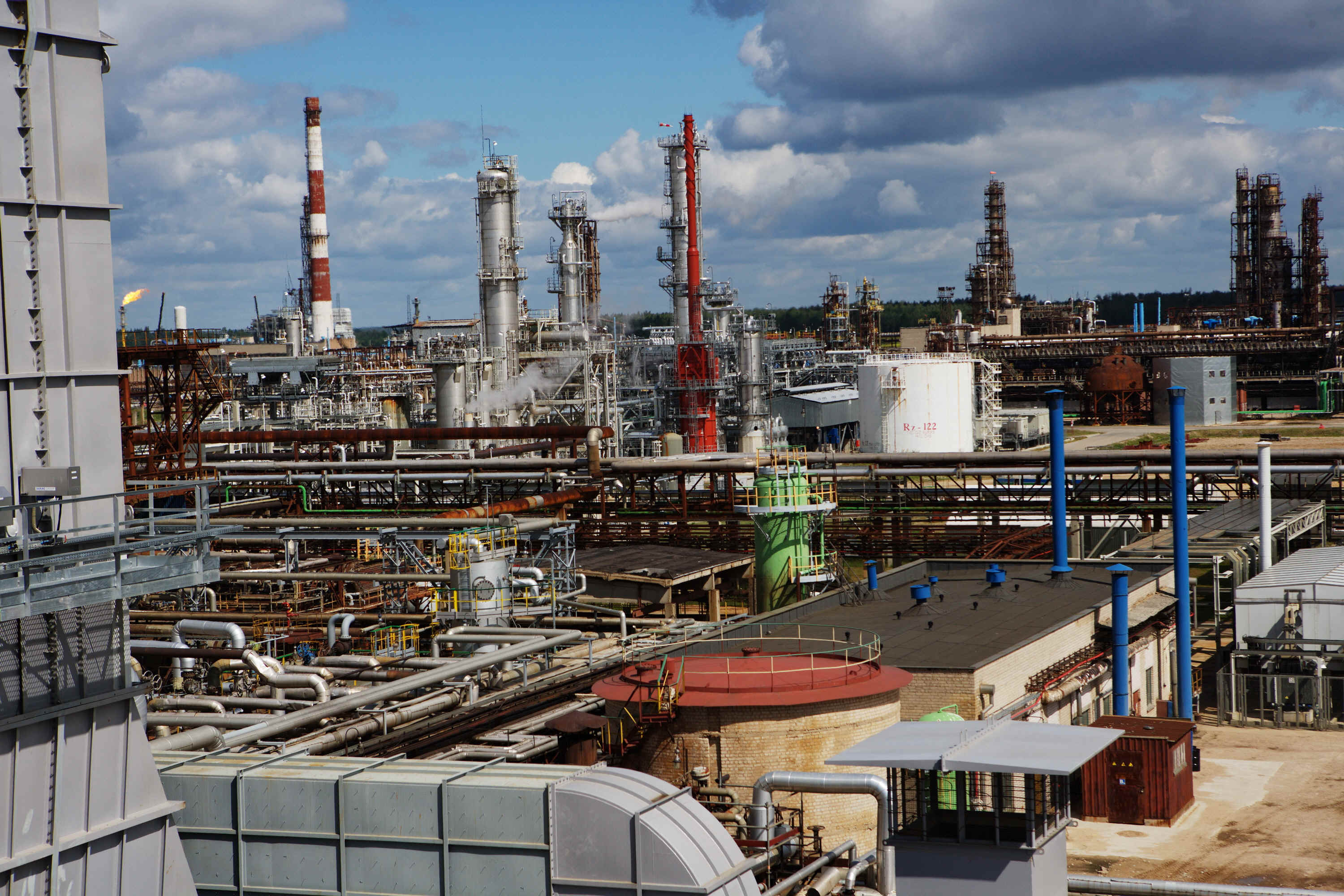 Thank you for your attention
Veronika Zapletalova
zapletal@fss.muni.cz